Thursday 6th February 2025
6/2/25
Morning Challenges:
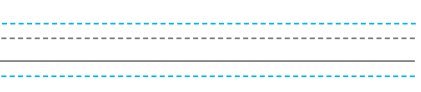 Name writing
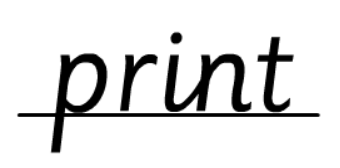 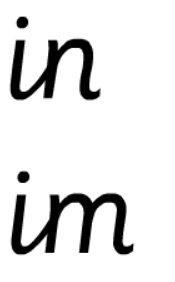 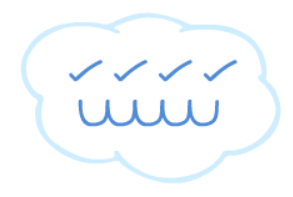 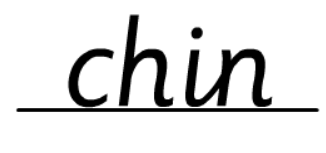 Thursday 6th Febuary 2025
6/2/25
Phonics
Revisit and review
Lesson focus: 

Read words with the /s/z phoneme
Thursday 6th Febuary 2025​
6/2/25
Recap
c     se       ce 
   s      zz       ss
Thursday 6th Febuary 2025
6/2/25
Revisit and review
Today's Grapheme
ce/se
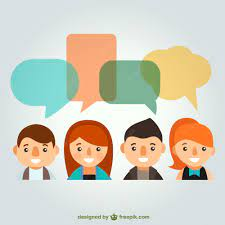 face
space
success
visit
fizzy
princess
tease
Thursday 6th Febuary 2025
6/2/25
Revisit and review
Where in the word?
Thursday 6th Febuary 2025
6/2/25
Sort the words
Teach and Practise
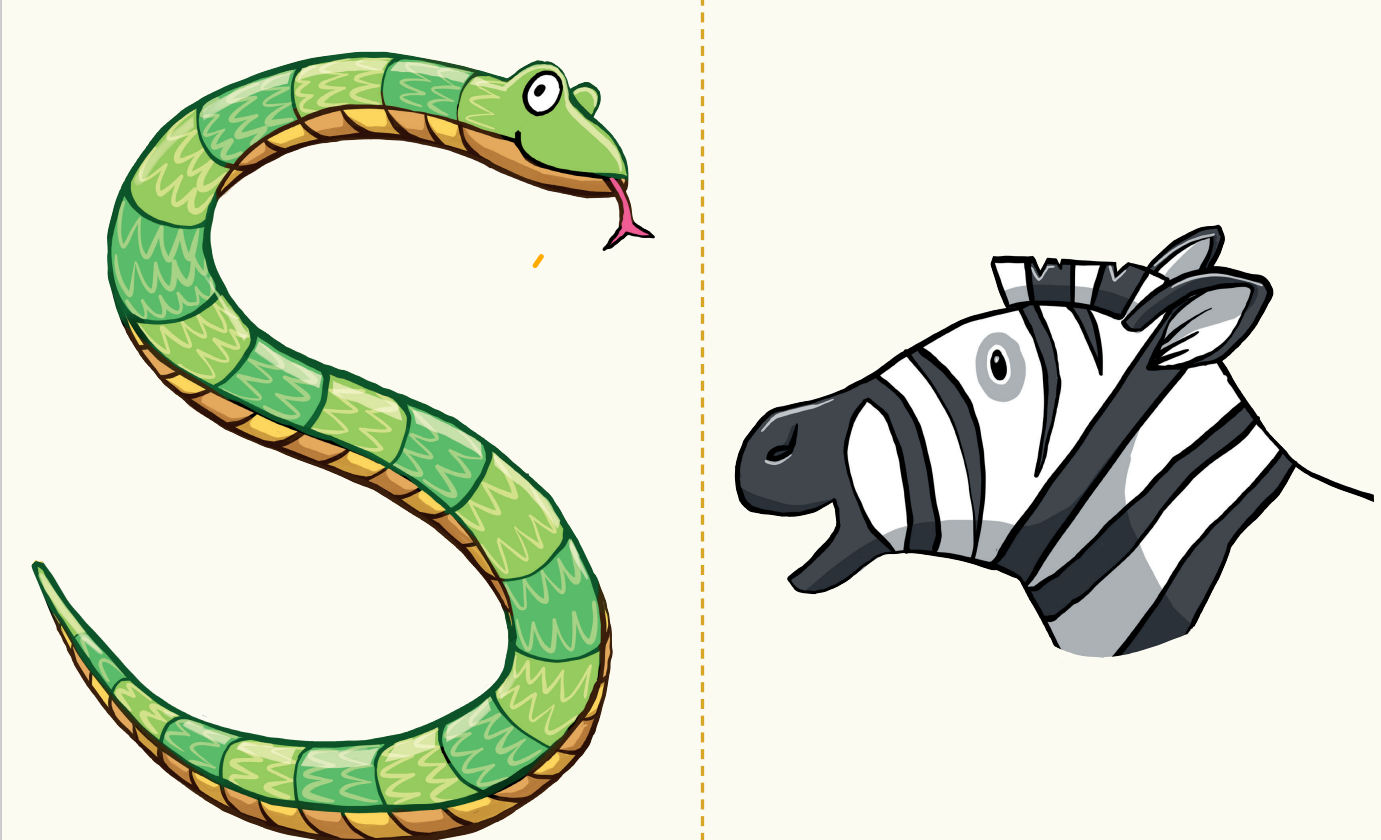 horse   fence   ice   cosmic   cheese     puzzle noise
Thursday 6th Febuary 2025
6/2/25
Revisit and review
school
Ms
Mrs
call
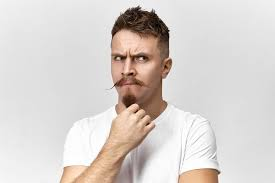 tricky words
Mr
different
Read the tricky words
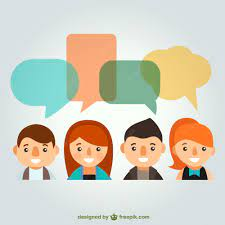 Thursday 6th Febuary 2025
6/2/25
Now let's read this sentence!​
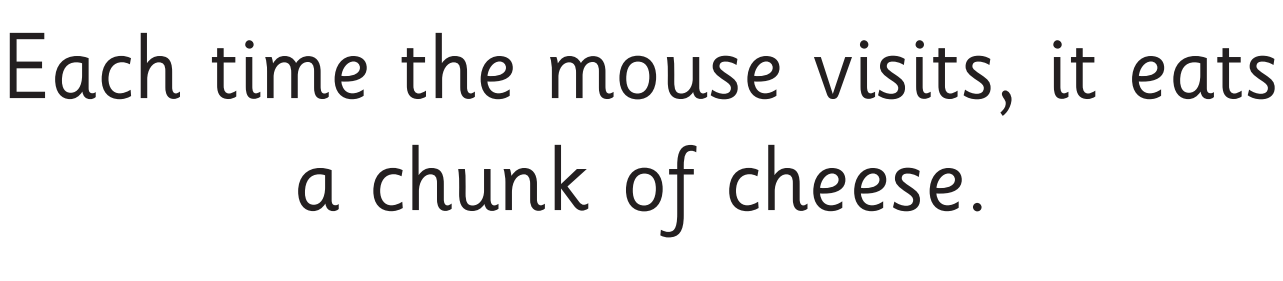 What digraphs can you see?
What tricky words can you see?
Thursday 6th Febuary 2025
6/2/25
Let's spell!
How many sounds? Write it.
tricky words
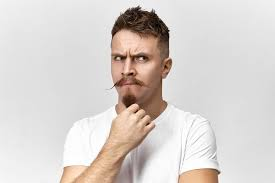 visit   fizzy   could
Listen to the sentence, say it, write it and read it!
Challenge 
Extend the sentence using 'and'
Year 1 Unit 8: Numbers to 50
TBAT: practise and apply counting in twos and fives
Five tennis
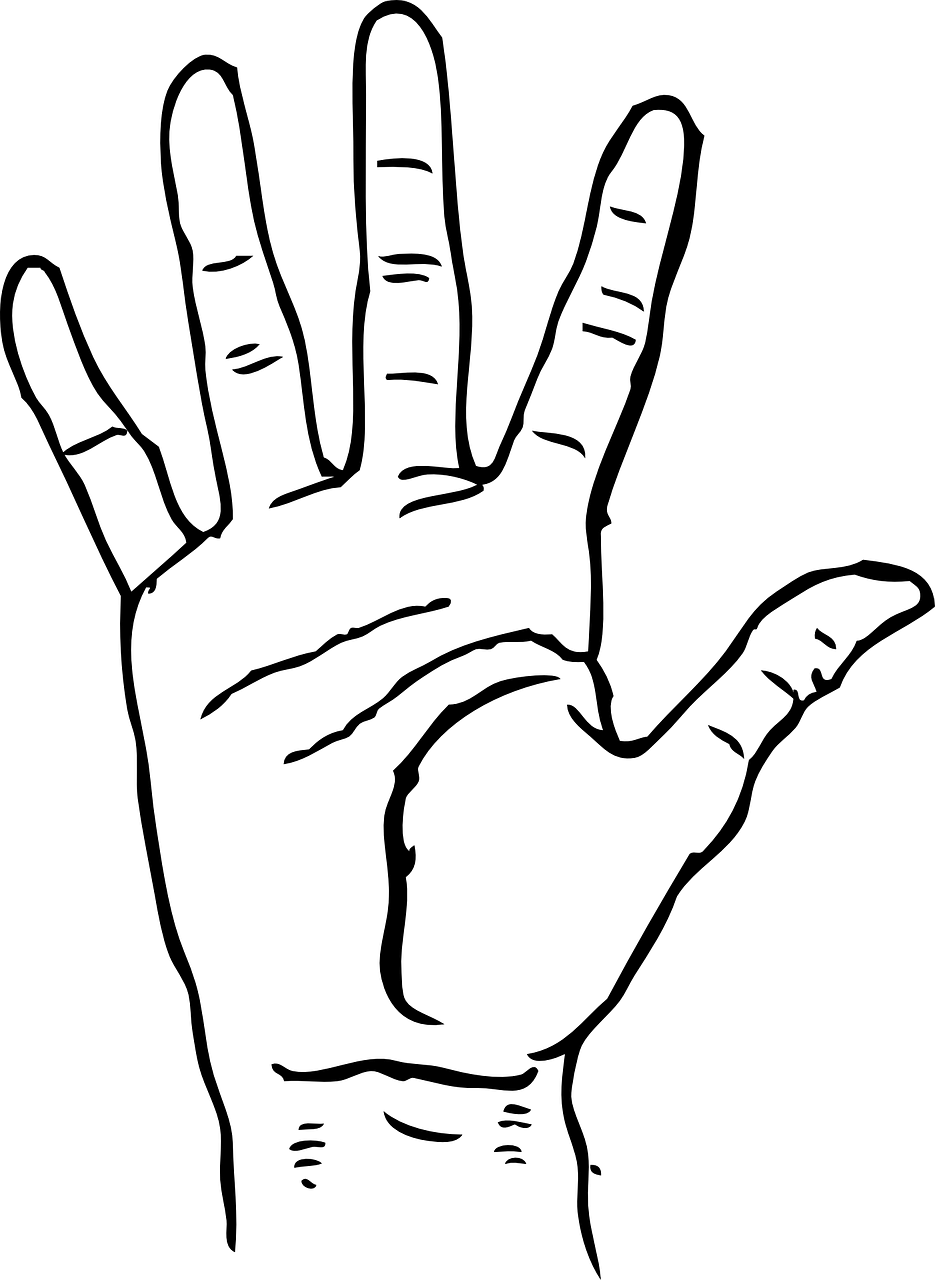 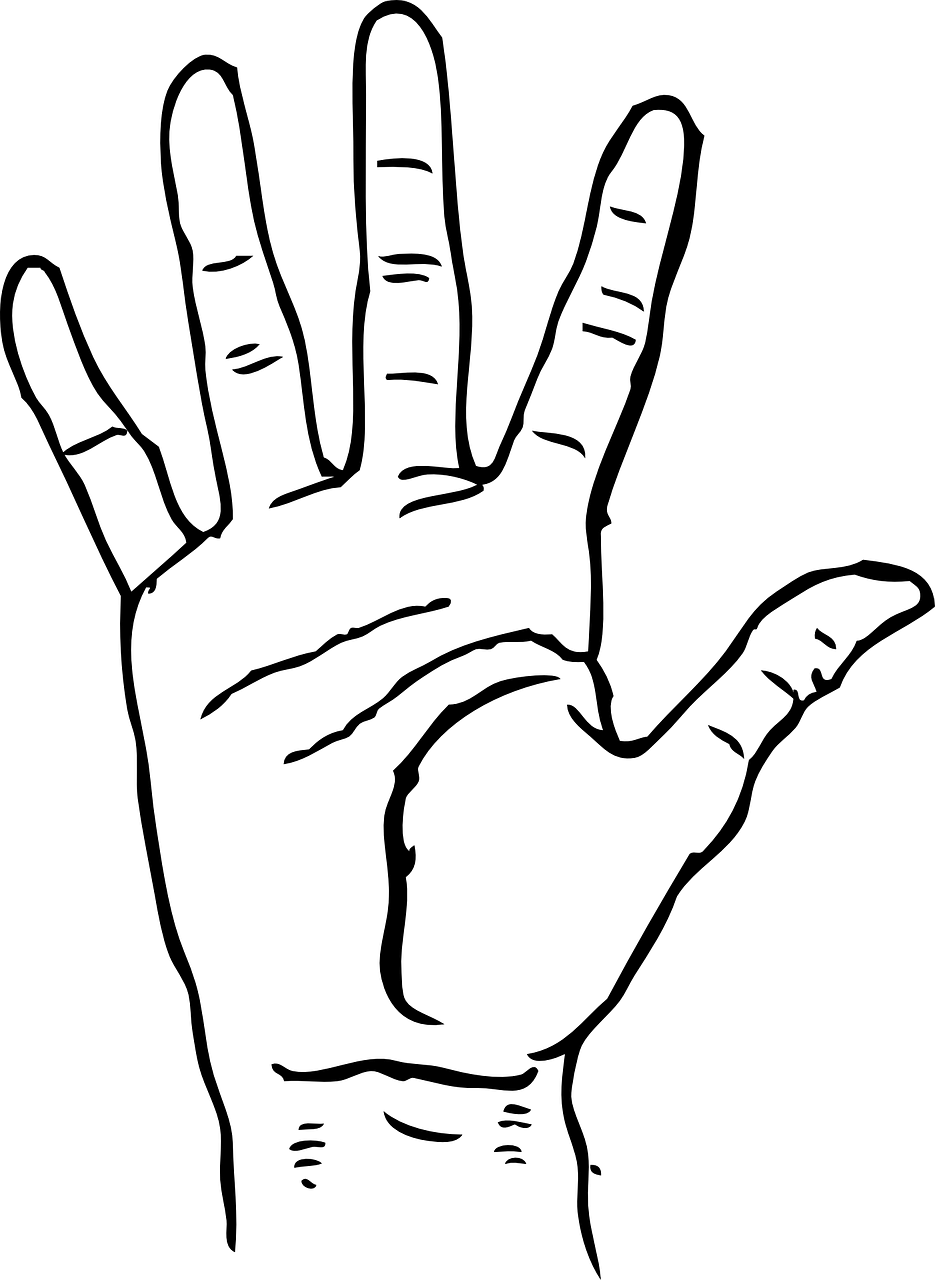 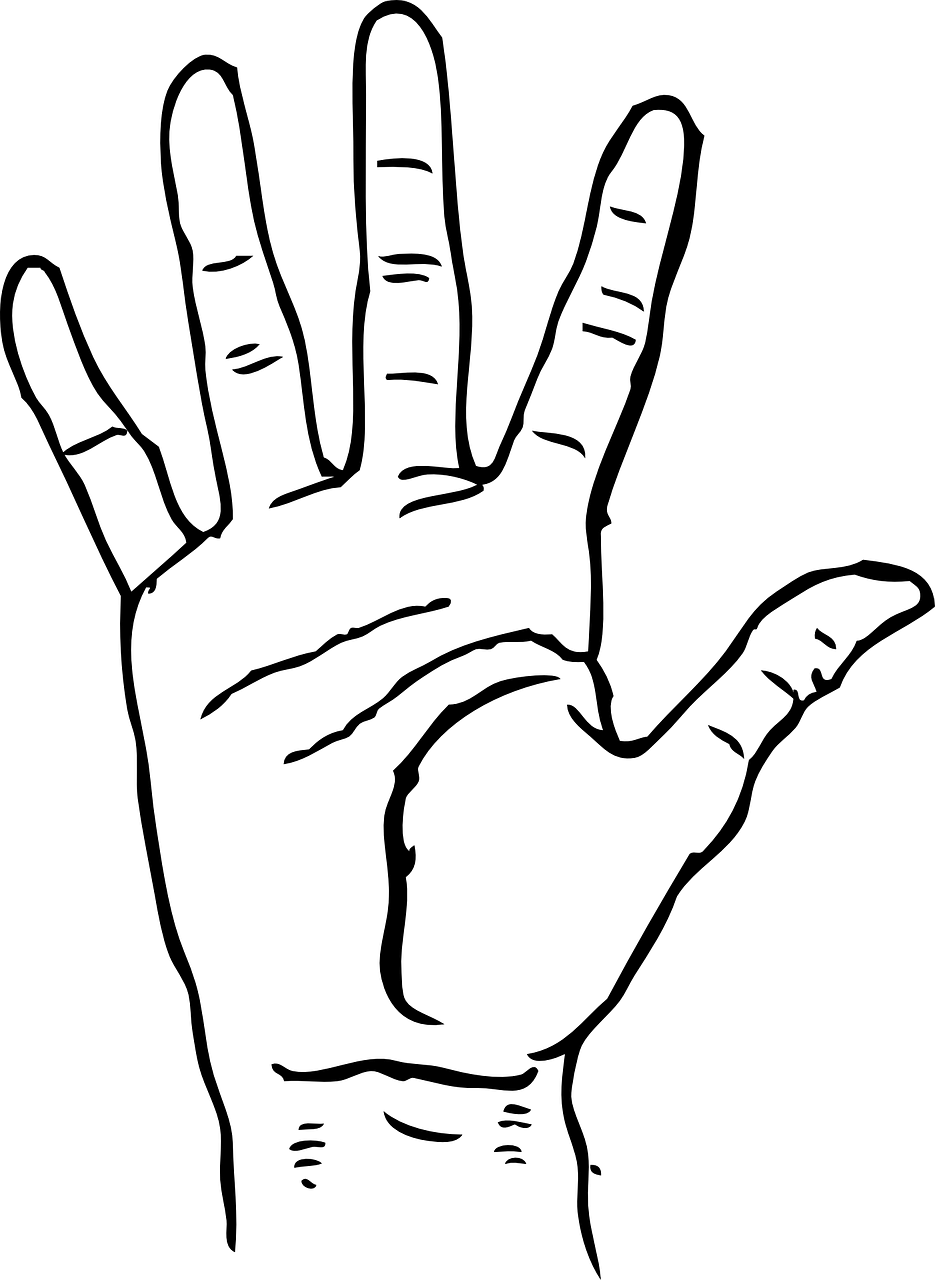 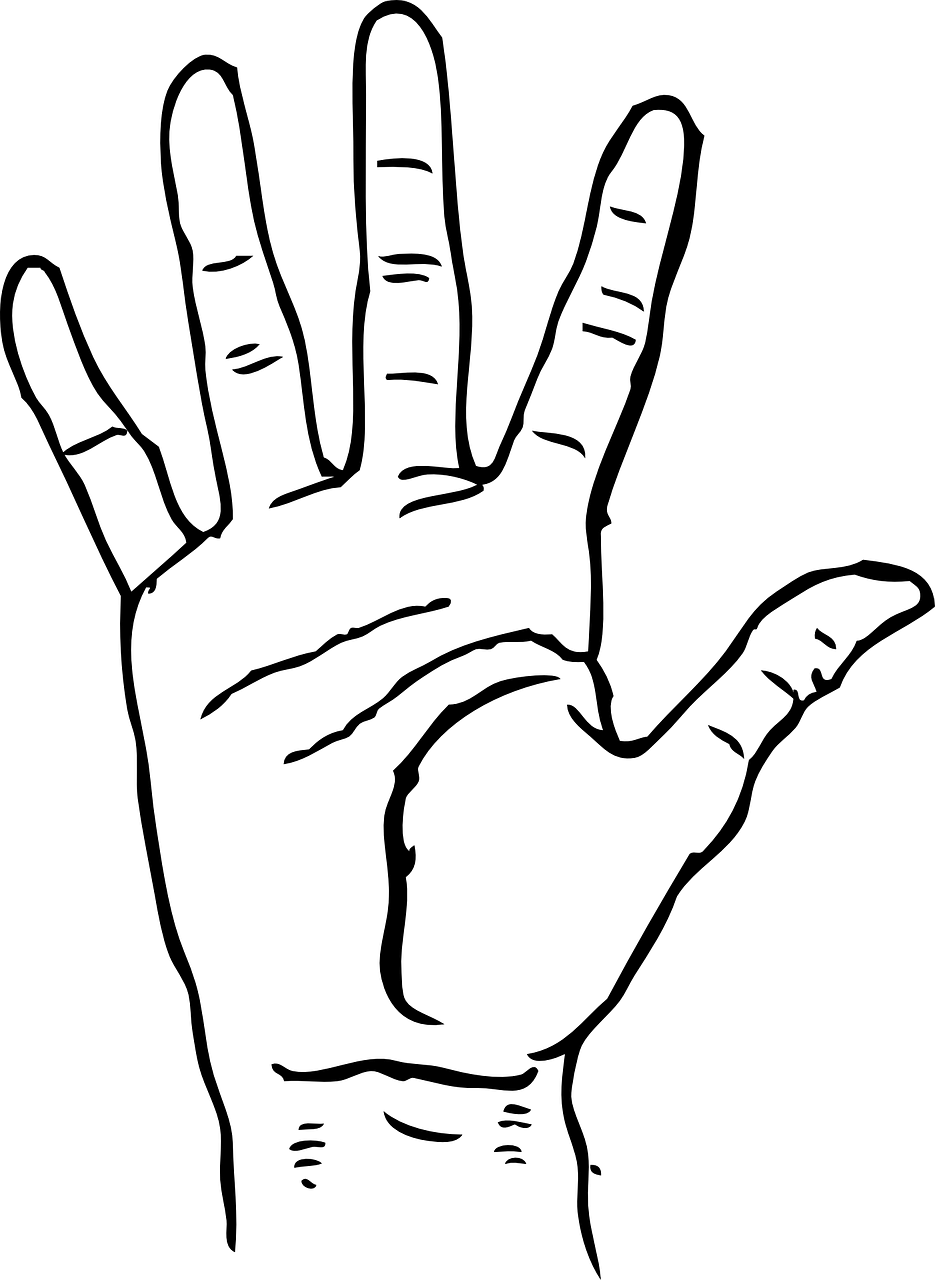 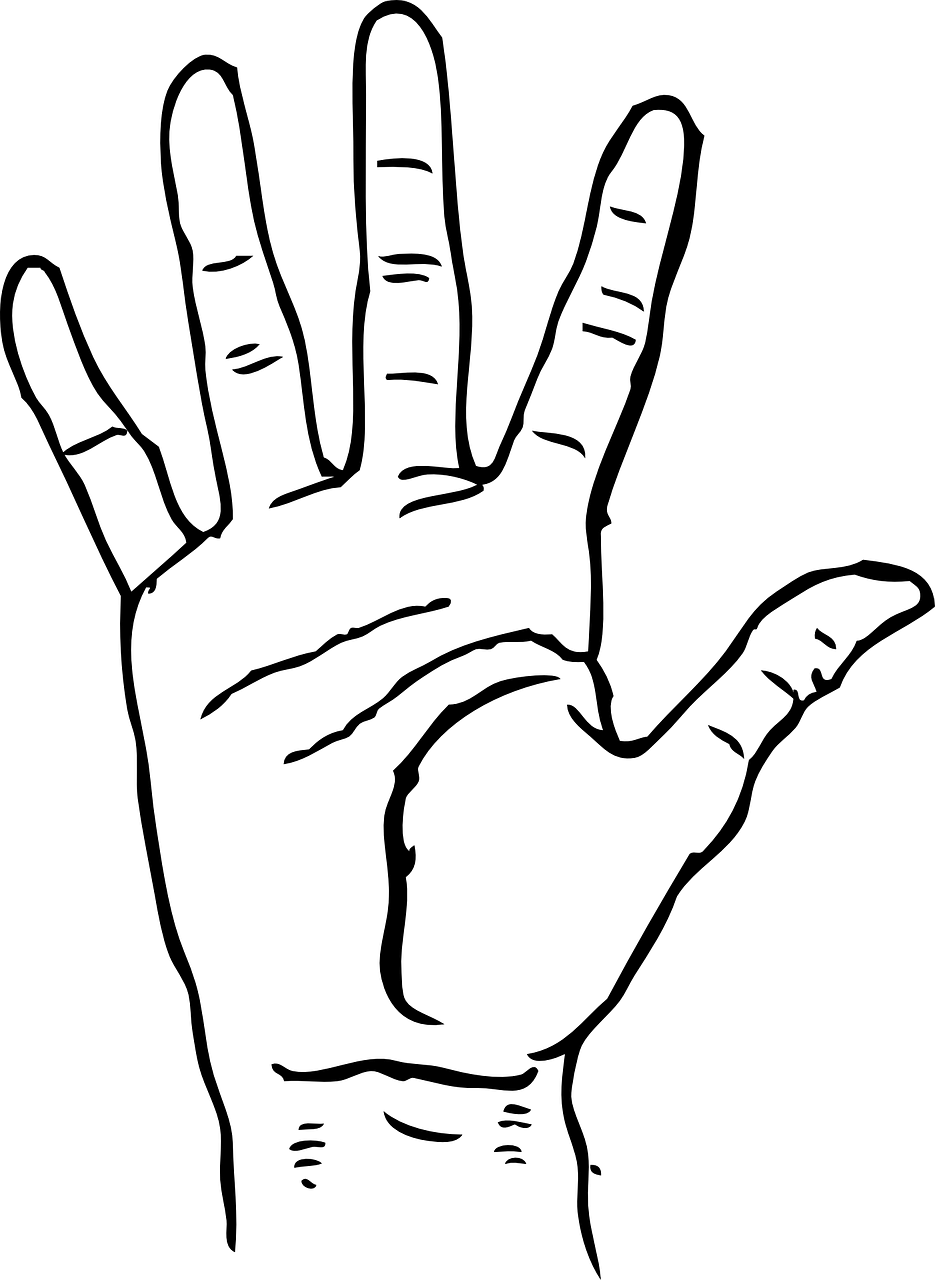 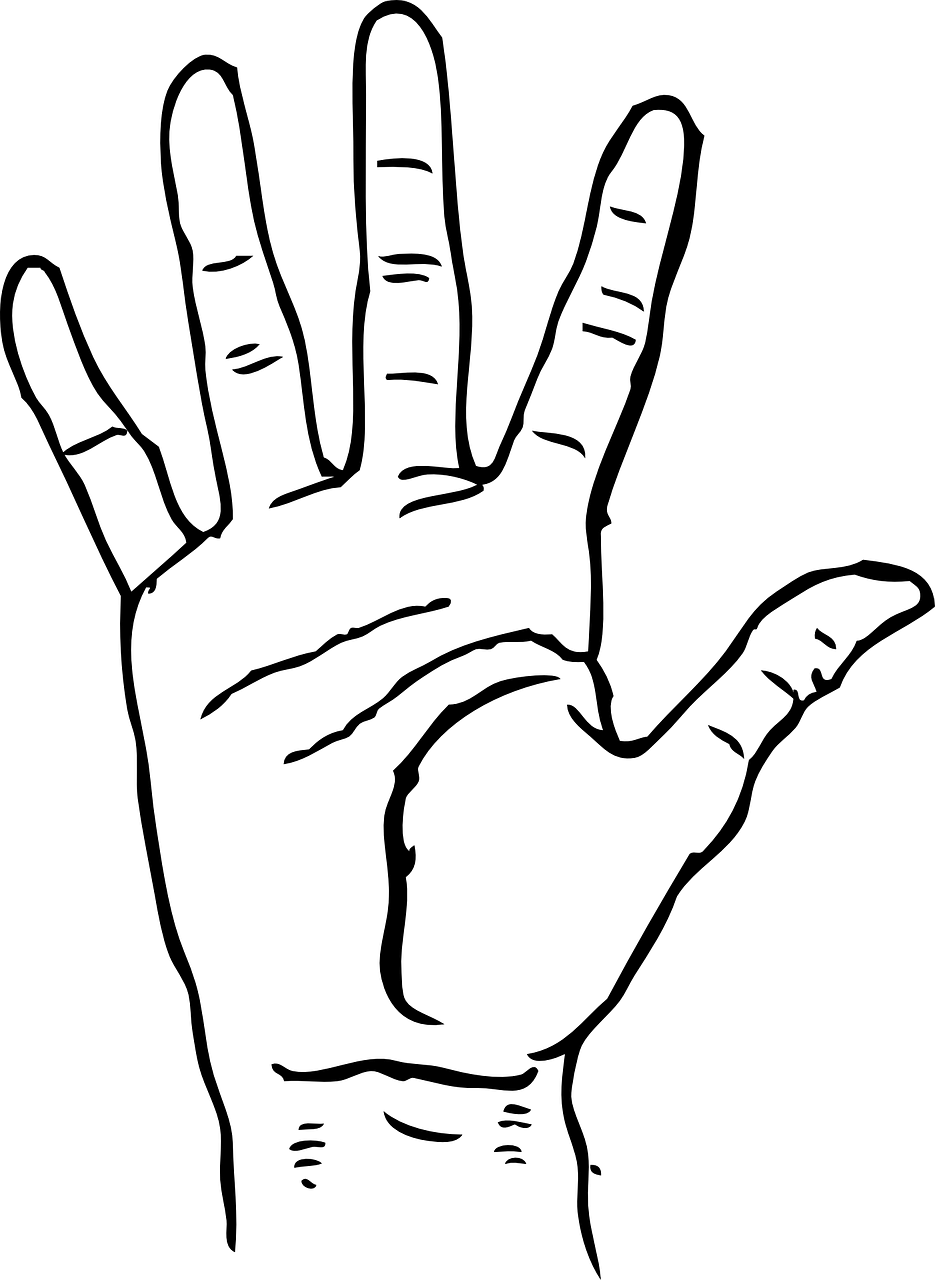 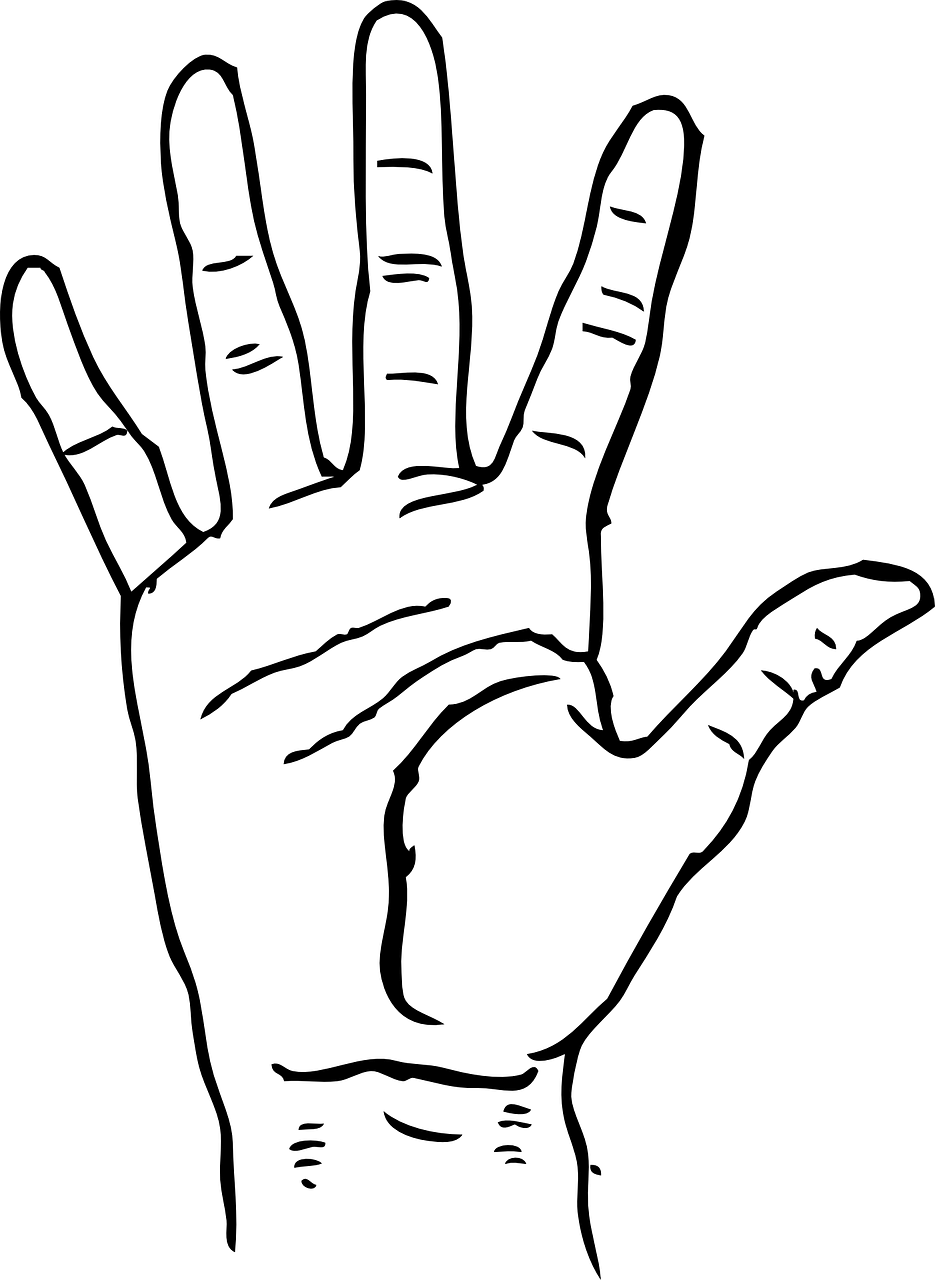 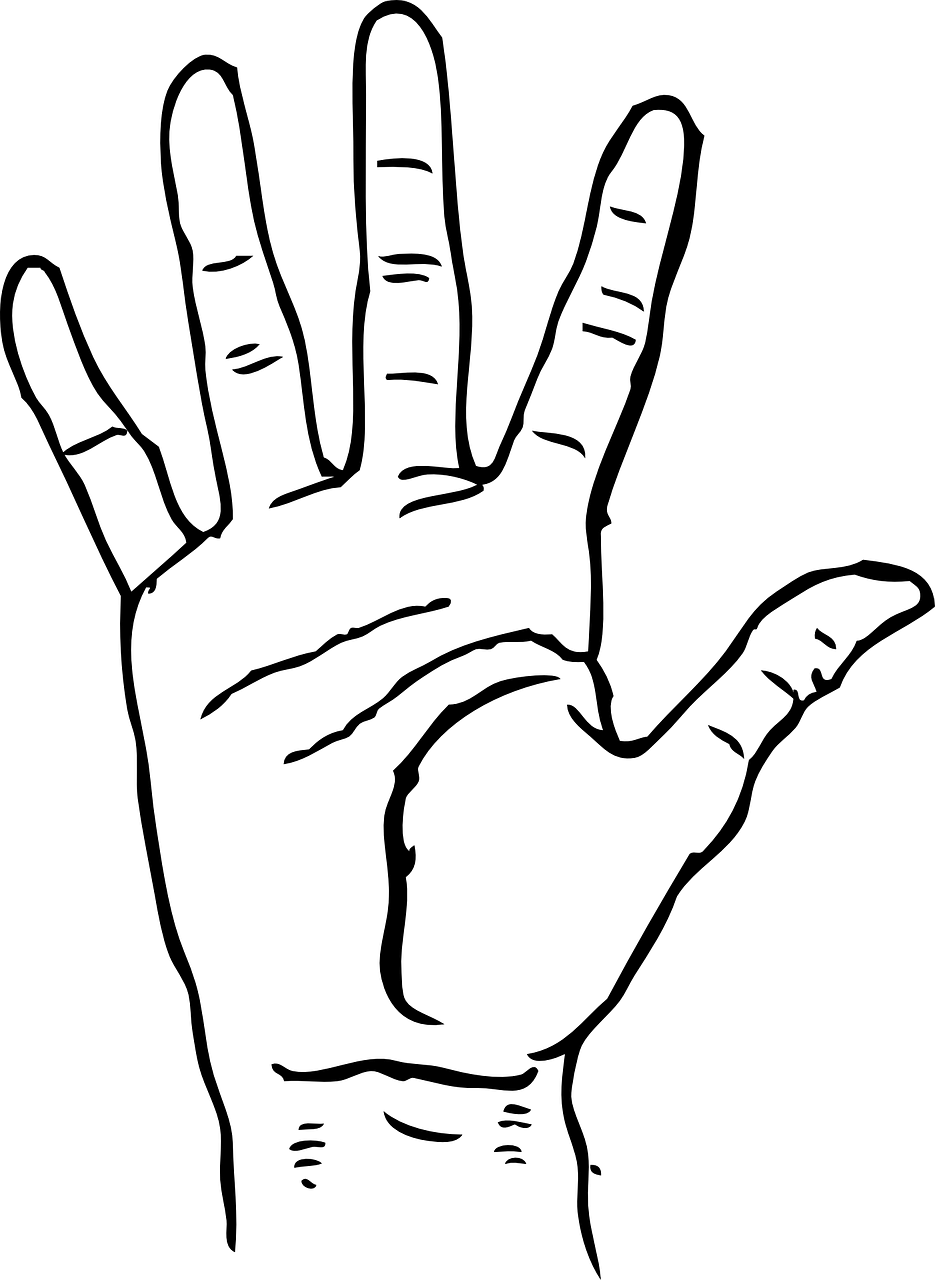 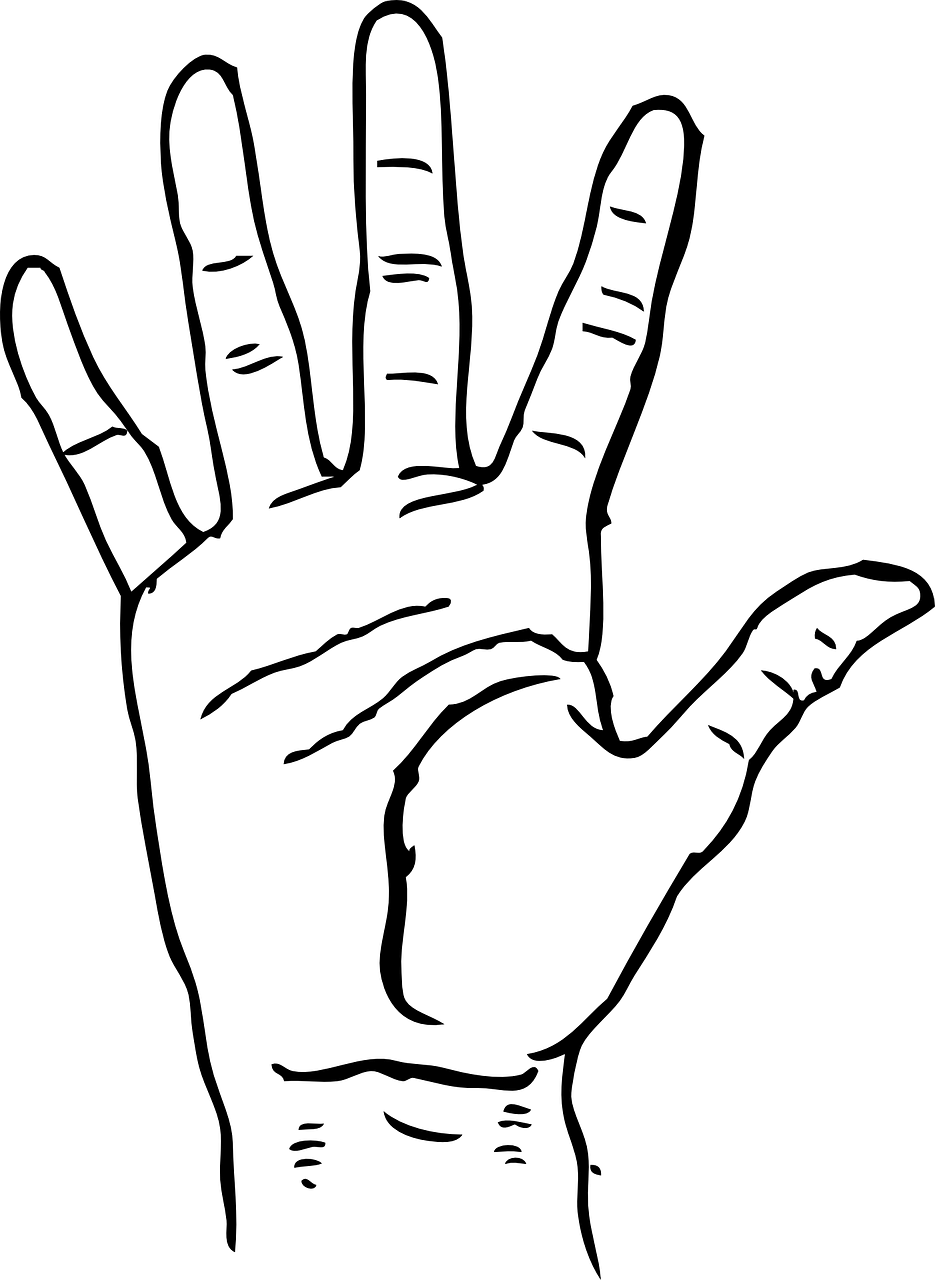 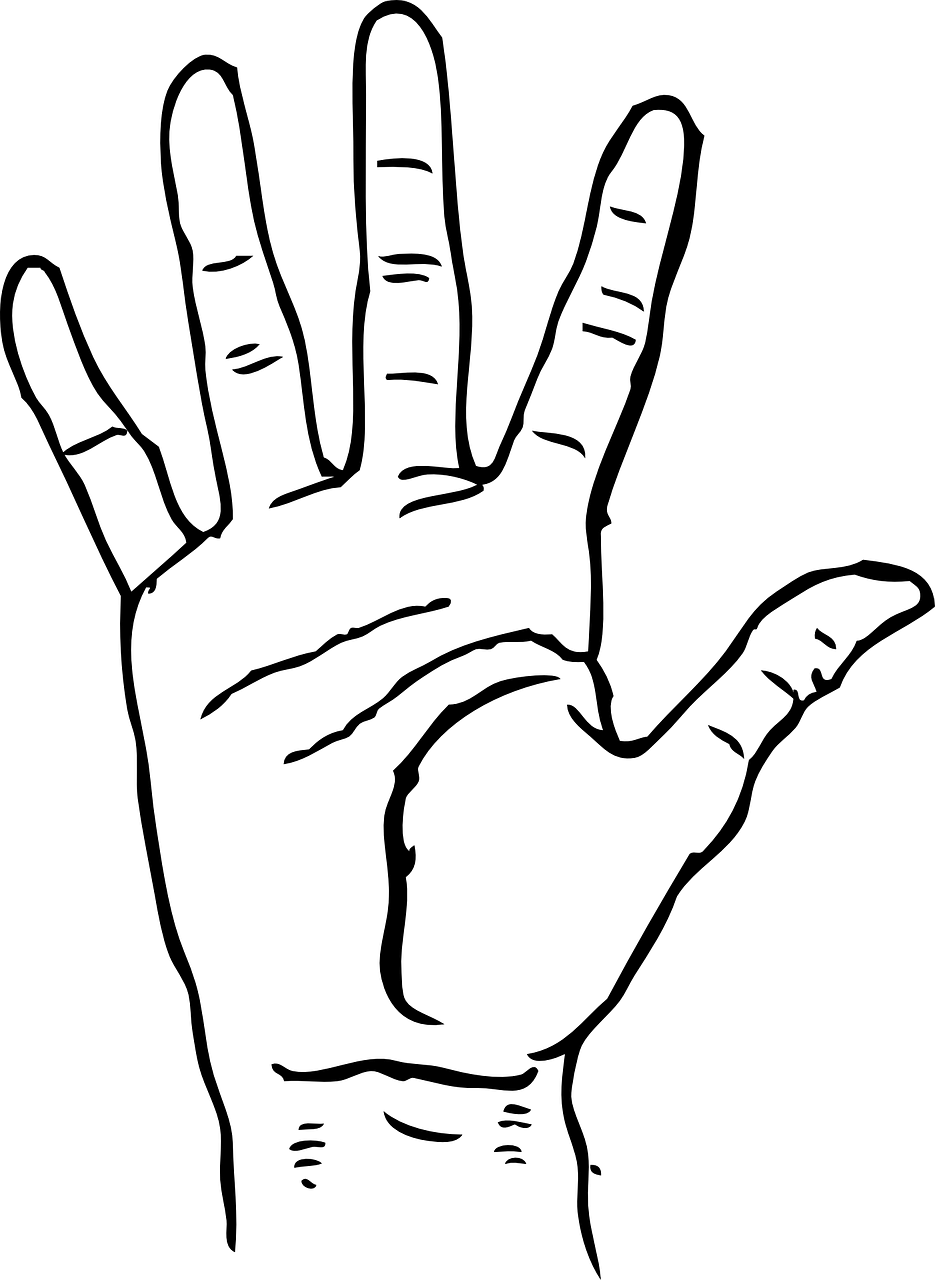 [Speaker Notes: Do Now: Five tennis 
Pupils practise counting in fives, in pairs. Pupil A says ‘five’, Pupil B ‘ten’ and so on until they reach 50. The other pupil begins next time.]
TBAT: practise and apply counting in twos and fives
groups of five
groups of two
Blue/greenHow could we count these cubes?Think of two ways you could count them. Can you think of any other ways?
[Speaker Notes: New Learning: Counting a set of objects in twos 
Pupils should be familiar with skip counting in twos. This lesson is an opportunity to build upon their familiarity with the ‘chanting’ aspect of this by linking it to concrete and pictorial representations.  
Practise skip counting in twos from zero to 50 a few times. You could mark the pattern on a number line and ask pupils to describe the pattern, e.g. that each jump ‘skips’ one number. Show pupils the representation on the slide, showing cubes on ten-frames. Discuss how the cubes could be counted. Pupils might suggest counting individually, or counting the groups of ten and then the extra ones, counting groups of two, etc. You could try each of these options and discuss which is more efficient and how they all result in the same answer. 
Explain that the ten-frames make it easy to count in twos. Model counting the cubes in twos, with pupils chanting along. Draw a ring around each horizontal group of two and then count together in twos to check the total.  
Give pupils the ‘ten-frames’ and some cubes and ask them to make the representation on the next slide (two full ten-frames and four more). Count the total as a class together, touching two cubes at a time.  
Repeat with an odd number of cubes, e.g. 17. Discuss how to count the ‘odd’ one.]
Counting in 2s – Blue/Green What do you notice?
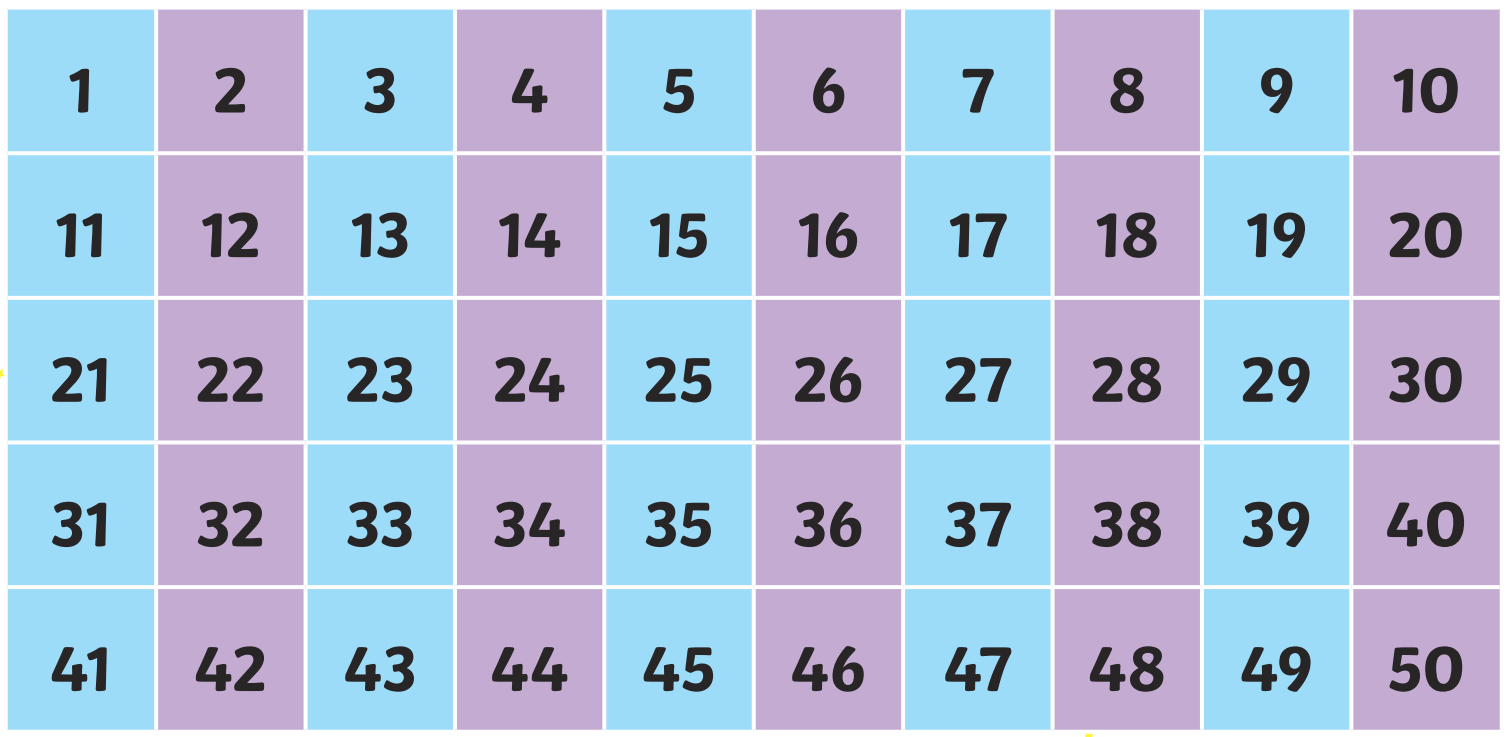 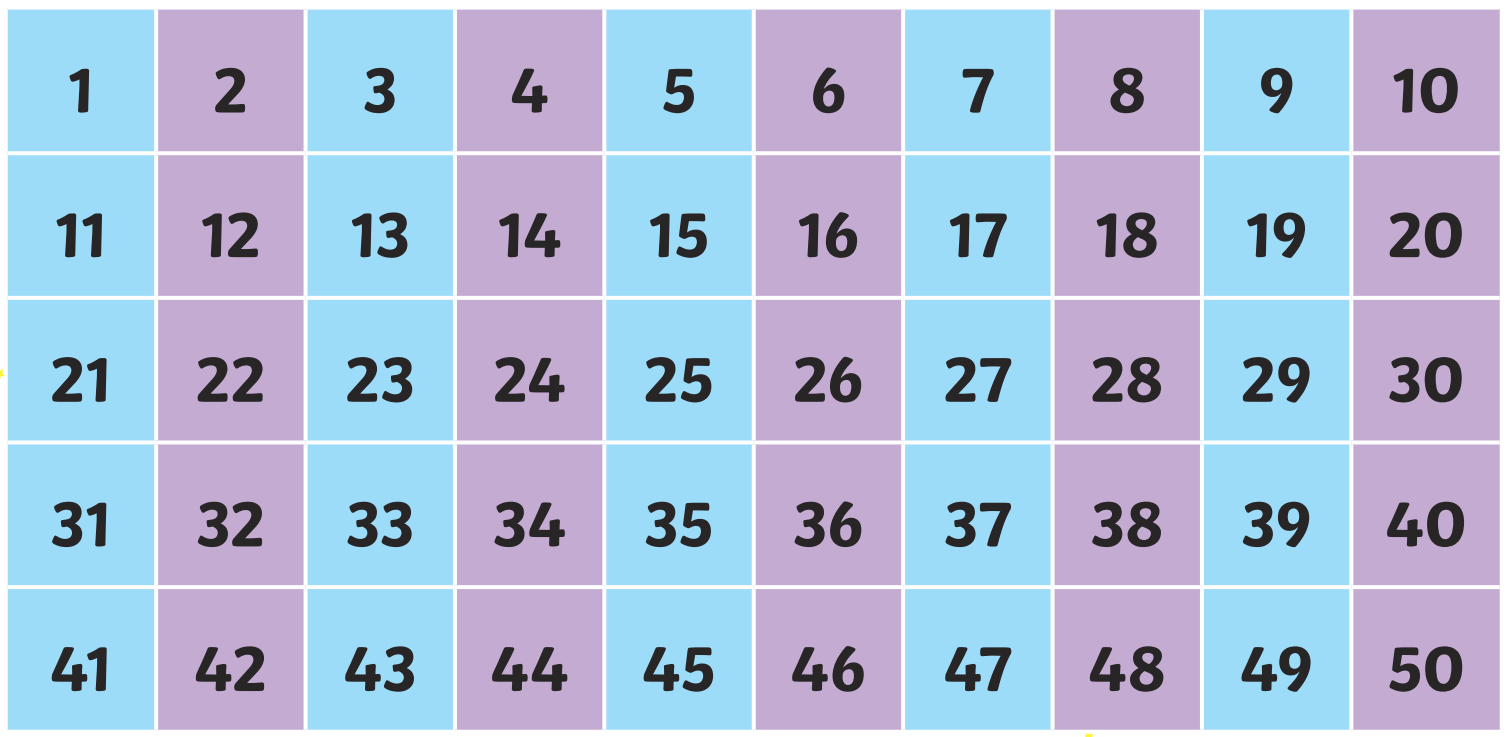 Make this representation
Let’s count the cubes in twos.
DYNAMIC REPRESENTATION
Build up your own representation, ‘live’ in the lesson
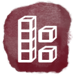 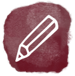 [Speaker Notes: New Learning: Counting a set of objects in twos 
Pupils should be familiar with skip counting in twos. This lesson is an opportunity to build upon their familiarity with the ‘chanting’ aspect of this by linking it to concrete and pictorial representations.  
Practise skip counting in twos from zero to 50 a few times. You could mark the pattern on a number line and ask pupils to describe the pattern, e.g. that each jump ‘skips’ one number. Show pupils the representation on the slide, showing cubes on ten-frames. Discuss how the cubes could be counted. Pupils might suggest counting individually, or counting the groups of ten and then the extra ones, counting groups of two, etc. You could try each of these options and discuss which is more efficient and how they all result in the same answer. 
Explain that the ten-frames make it easy to count in twos. Model counting the cubes in twos, with pupils chanting along. Draw a ring around each horizontal group of two and then count together in twos to check the total.  
Give pupils the ‘ten-frames’ and some cubes and ask them to make the representation on the next slide (two full ten-frames and four more). Count the total as a class together, touching two cubes at a time.  
Repeat with an odd number of cubes, e.g. 17. Discuss how to count the ‘odd’ one.]
I’ve made my number on the ten-frames.
Two, four, six, […] 26. 
You made the number 26.
Two, four, six, […] 26. You counted correctly. I did make the number 26!
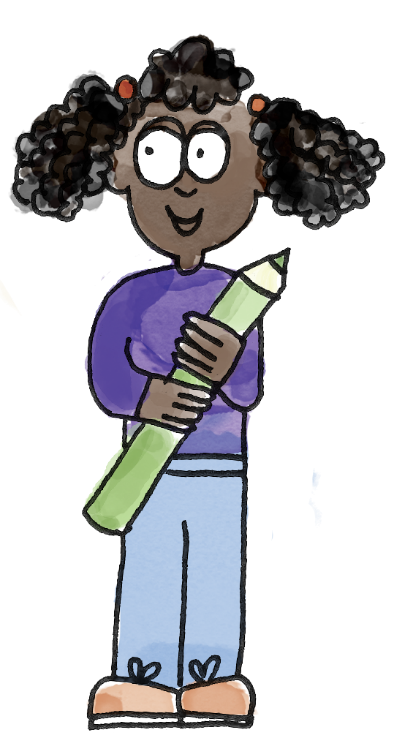 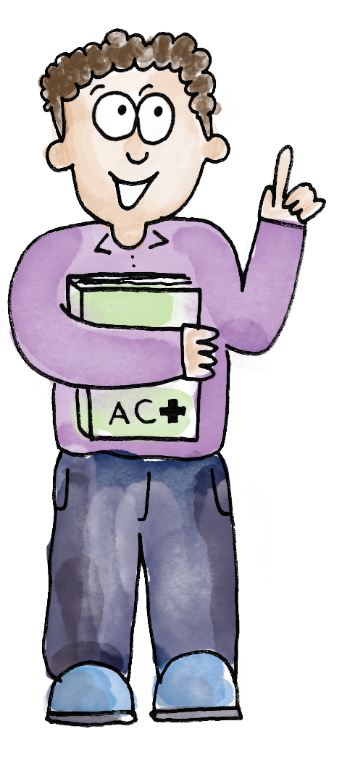 groups of two      groups of five
[Speaker Notes: Talk Task: Counting in twos 
Pupils have the ‘ten-frames’ and cubes/counters.  
Pupil A makes a number from one to 50 on the ten-frames. Pupil B counts in twos to find out what number has been made. Pupil A counts in twos to check. Pupils swap roles and repeat.]
How could we count these cubes?
DYNAMIC REPRESENTATION
Build up your own representation, ‘live’ in the lesson
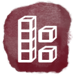 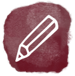 [Speaker Notes: Develop Learning: Counting a set of objects in fives 
Choose pupils to share their sentences from the Talk Task and address any misconceptions (particularly pupils who counted two for the odd one in an odd number).  
Show the cube representation on the slide.  
How could we count the number of cubes?  
As in the New Learning, you could try pupils’ suggestions and discuss. 
Explain that you can count in fives, because there are five cubes in each column of a ten-frame. Model counting the cubes in fives, with pupils chanting along. Draw a ring around each vertical group of five and then count together in fives to check the total.  
Discuss an example which is not a multiple of five, like the one shown on the next slide. Model counting all the full groups of five and then counting on (or deliberately model a mistake and have pupils suggest how to count).  
Practise further examples as necessary.]
Counting in 5s – Blue/Green What do you notice?
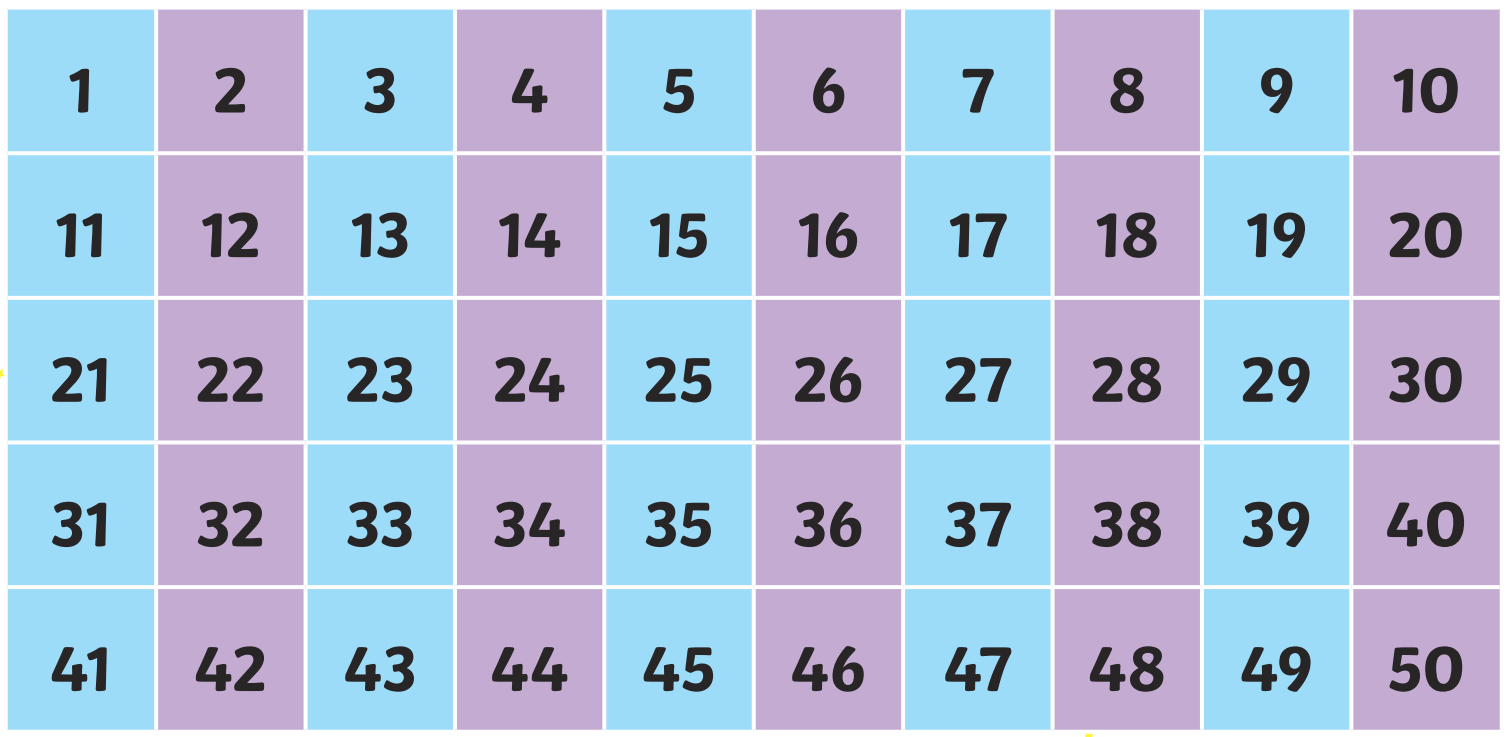 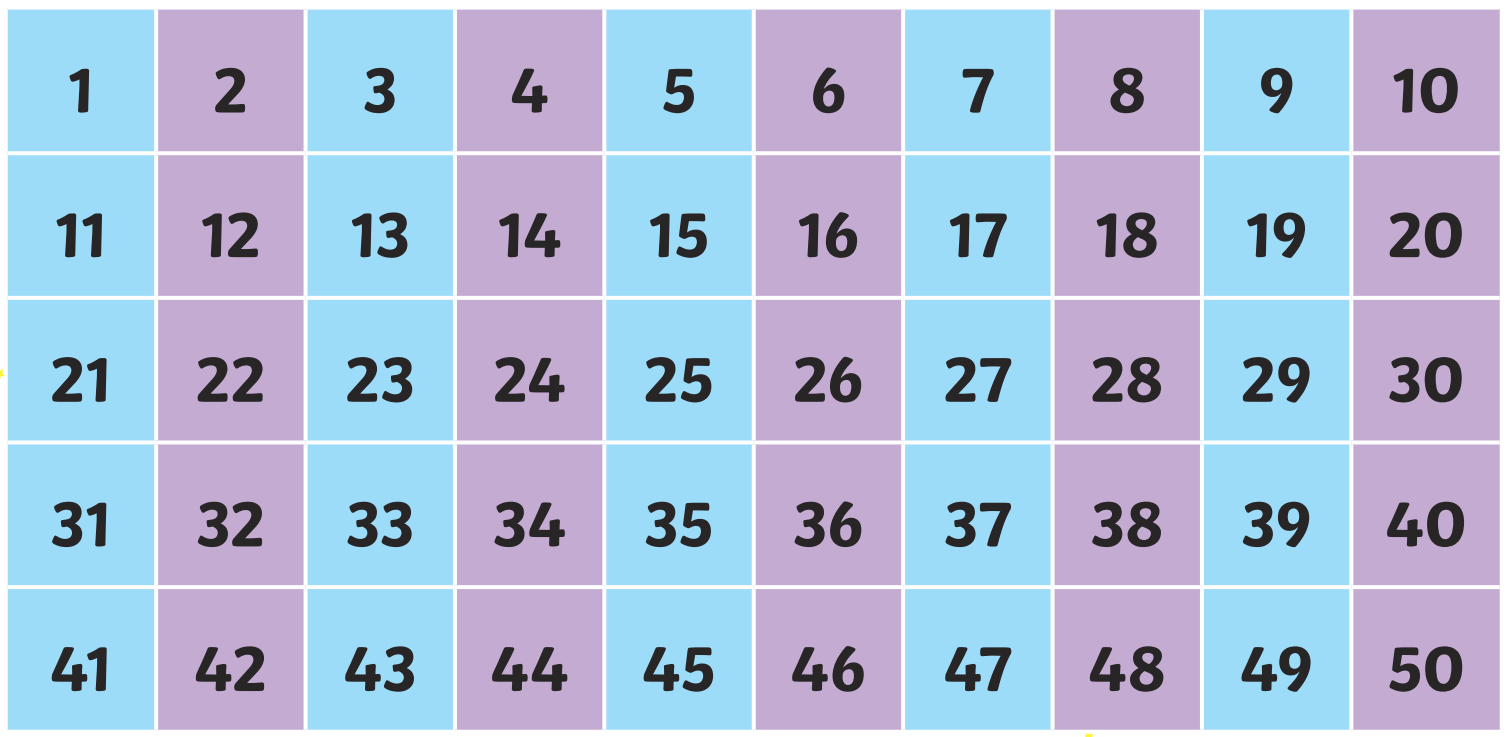 Can we still count in fives?
DYNAMIC REPRESENTATION
Build up your own representation, ‘live’ in the lesson
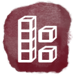 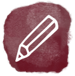 [Speaker Notes: Develop Learning: Counting a set of objects in fives 
Choose pupils to share their sentences from the Talk Task and address any misconceptions (particularly pupils who counted two for the odd one in an odd number).  
Show the cube representation on the slide.  
How could we count the number of cubes?  
As in the New Learning, you could try pupils’ suggestions and discuss. 
Explain that you can count in fives, because there are five cubes in each column of a ten-frame. Model counting the cubes in fives, with pupils chanting along. Draw a ring around each vertical group of five and then count together in fives to check the total.  
Discuss an example which is not a multiple of five, like the one shown on the next slide. Model counting all the full groups of five and then counting on (or deliberately model a mistake and have pupils suggest how to count).  
Practise further examples as necessary.]
To practise and apply counting in twos and fives
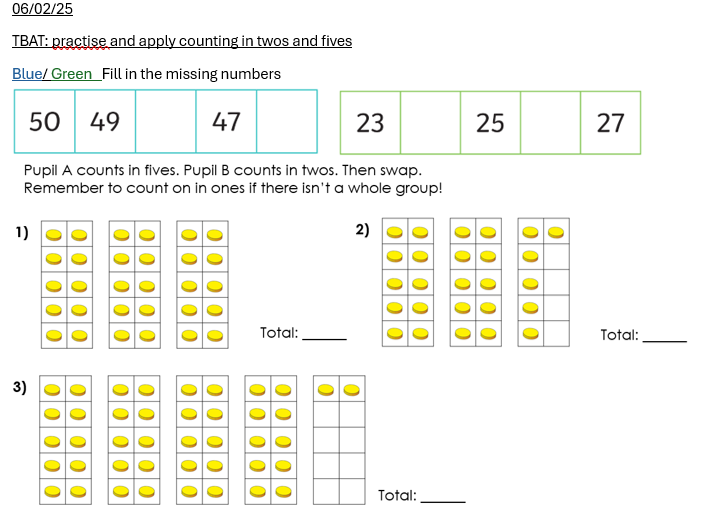 Pupil A counts in fives. 
Pupil B count in twos. 
Swap for each question. 

Remember to count on in ones if there isn’t a whole group.
[Speaker Notes: Independent Task  
Pupils have both pages of the Task Sheet. Pupil A counts the representation in fives. Pupil B counts in twos. They check they have the same total. They then swap roles for the next question.  
Possible adaptations: 
The groups of two or five could be pre-marked to help pupils see them.  
Pupils could choose their own numbers to represent. They could be prompted to think about which numbers would be best to count in twos or fives and explain why.]
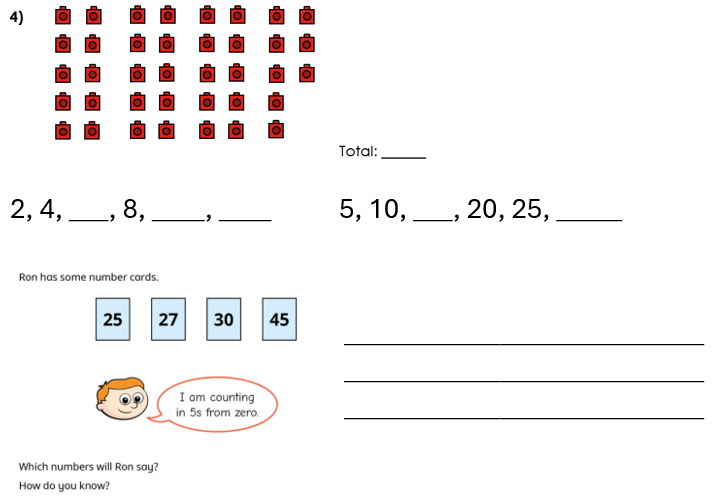 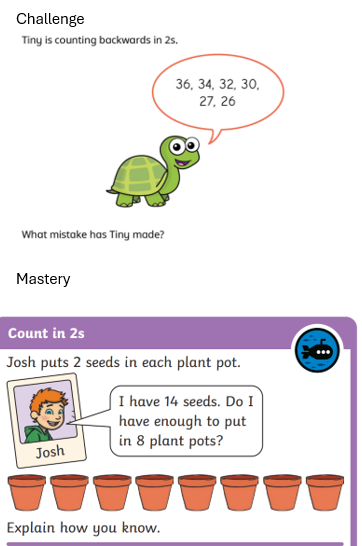 Would you choose to count in twos or fives? Why?
[Speaker Notes: Plenary: Reasoning 
Show the representations of 25 and 32 on the slide.  
For each representation, would it be better to count in twos or fives? Why?  
Give pupils time to discuss. Take feedback, expecting all pupils to explain their answers.]
Independent Challenges:
Maths Zone
Narrative Zone
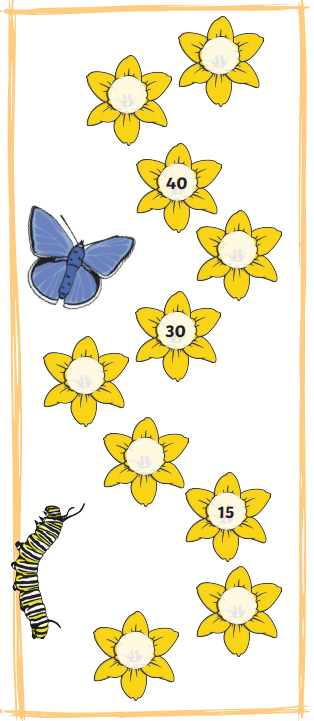 Complete the missing numbers. Use the number grid to help you
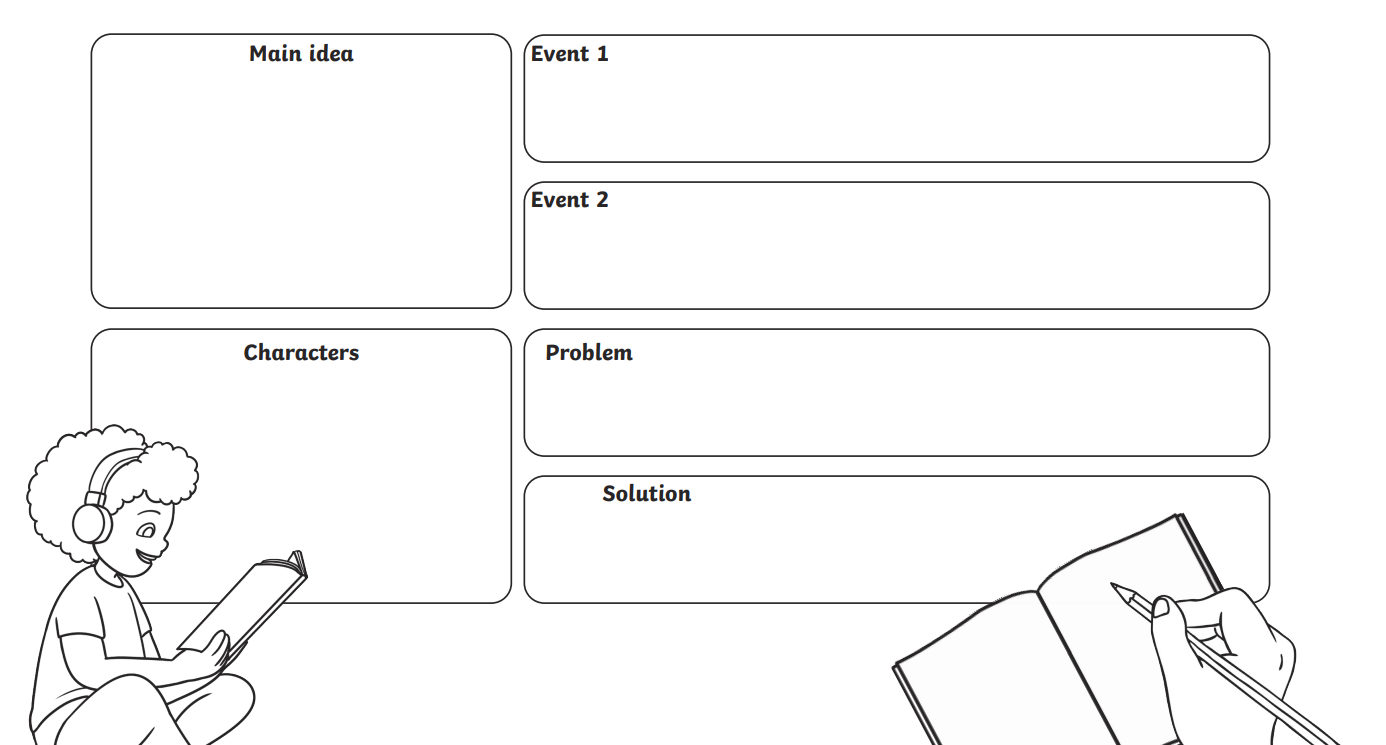 Plan a superhero story.
Enquiry Zone
Creative Zone
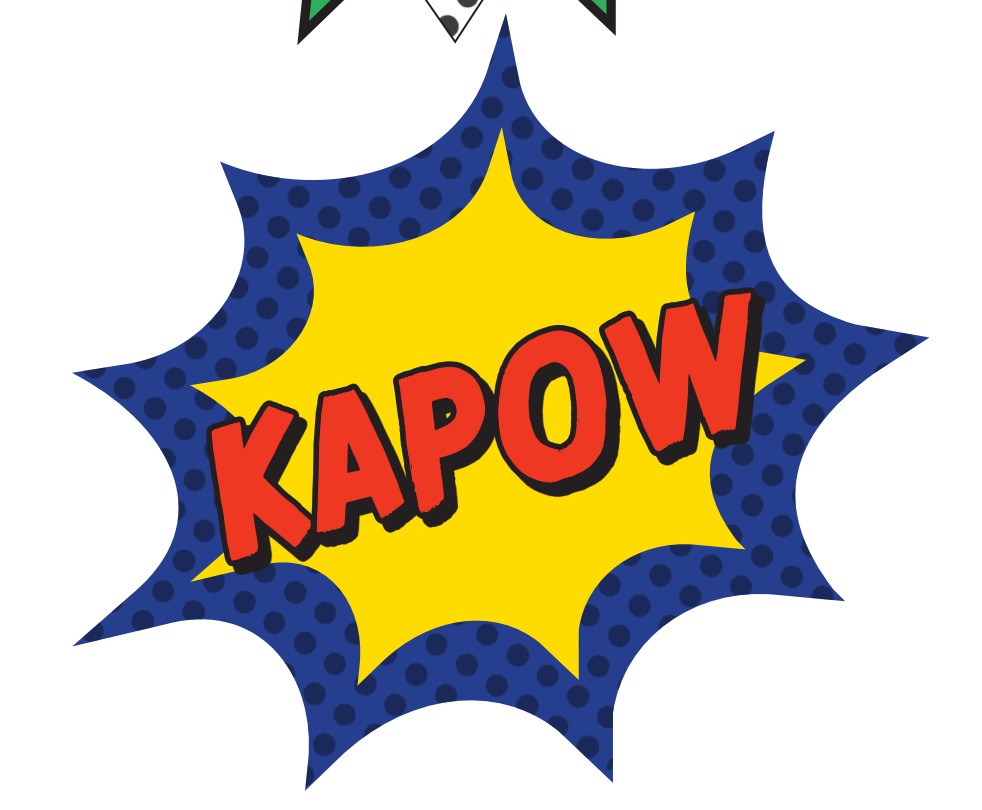 Draw a cartoon drawing of your super hero. Include a sound.
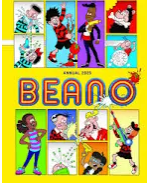 Read the comics to get some ideas for your own
Break
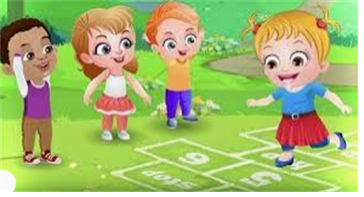 PE – TBAT: create yoga poses using a hoop
Success Criteria:
Concentrate on breathing whilst in the pose.
Focus on something still when balancing.
Breath
Your hoop is a rocket ship and today we will be exploring space!
When you breathe in, lift your hoop above your head
When you breathe out, slowly lower it to the ground.

Touch down
Jog around, avoiding the hoops. When a body part is called out, find a hoop and put that body part in it.
Space poses
Learn the poses
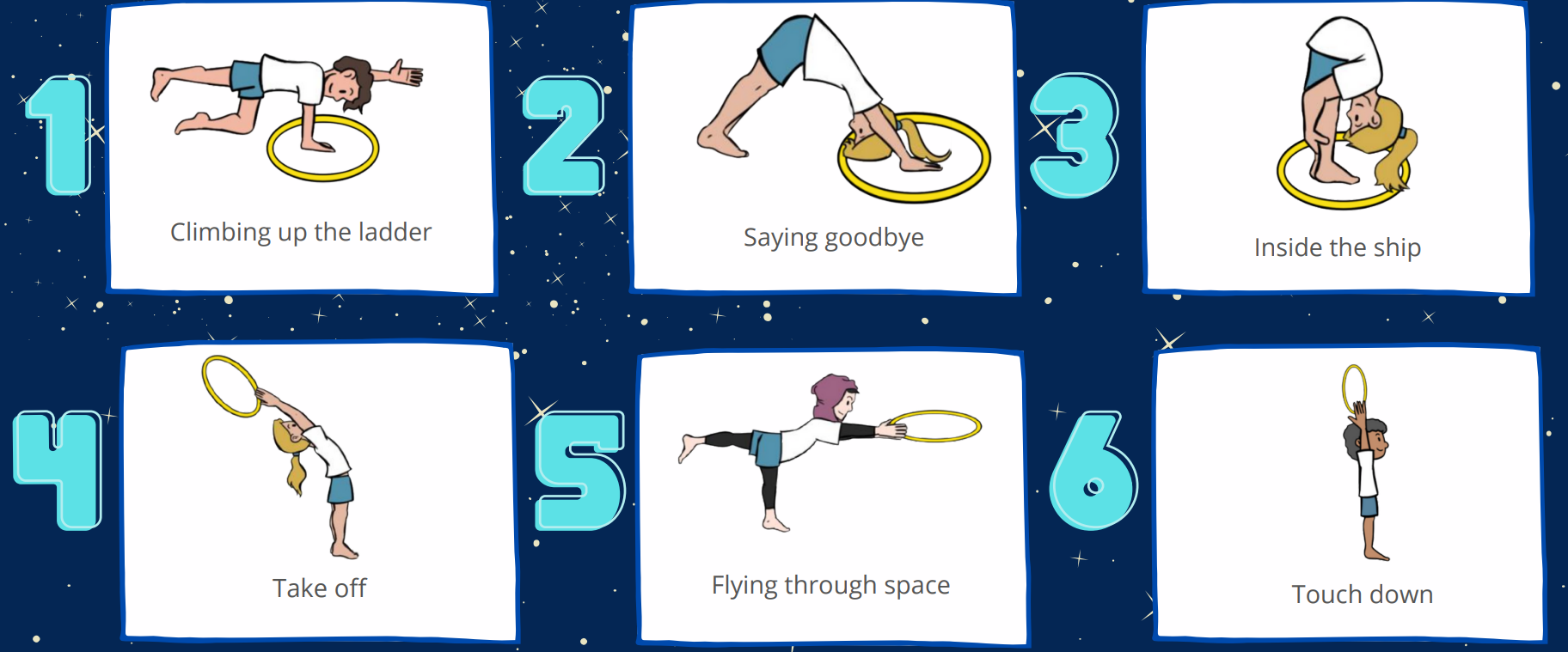 Take off
When the music stops. Find a space hoop and complete one of your poses.

Plenary
Sit in your hoop and think about how you’ve felt doing space yoga. Take some deep breaths.
Lunch
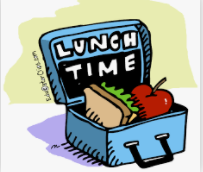 Today's Alien greeting is.......
briep
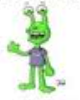 Toothbrushing
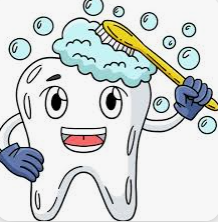 TBAT:  print with a foam board tile to create a pattern .
Thursday 6th February 2025
Art3 in 3- Can you guess what has created these prints?
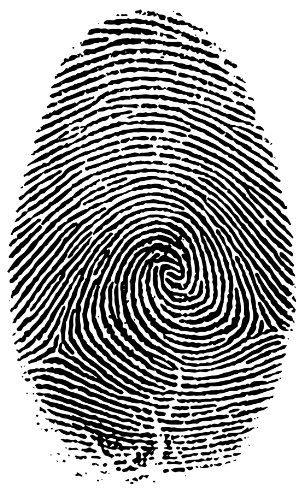 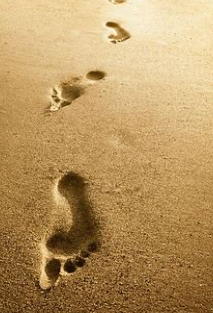 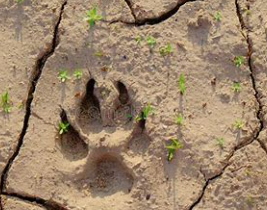 TBAT: print with a foam board tile to create a pattern .
Thursday 6th February 2025
Art
Last week we created patterns on foam tiles. 

Today we will use our tiles to create prints.
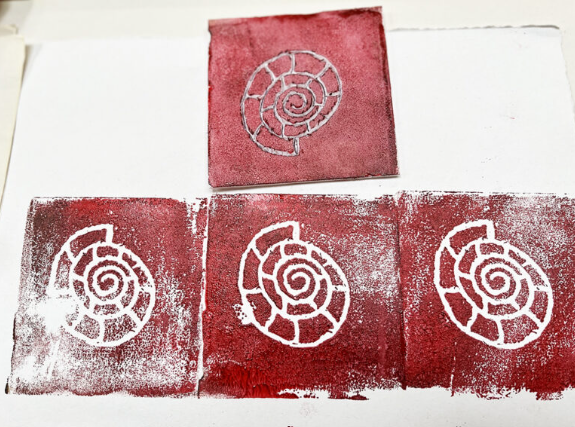 TBAT: print with a foam board tile to create a pattern .
Thursday 6th February 2025
Art
Let's look at some printing techniques.
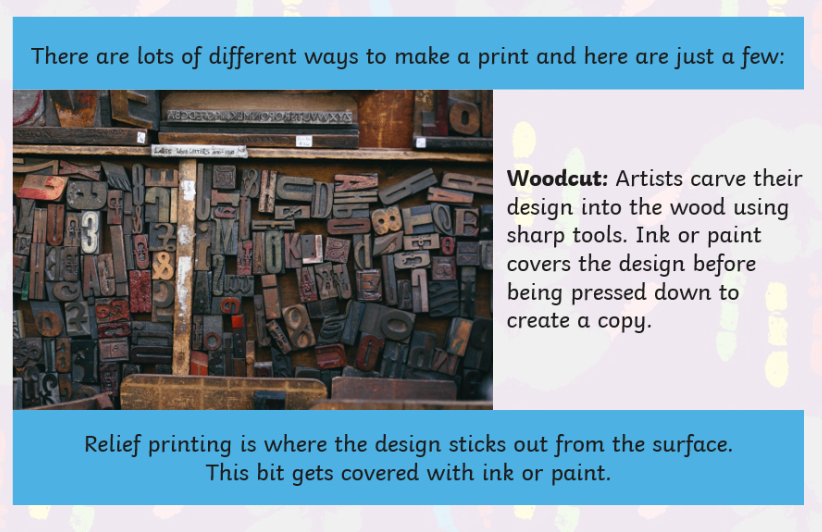 TBAT:  print with a foam board tile to create a pattern .
Thursday 8th February 2023
Art
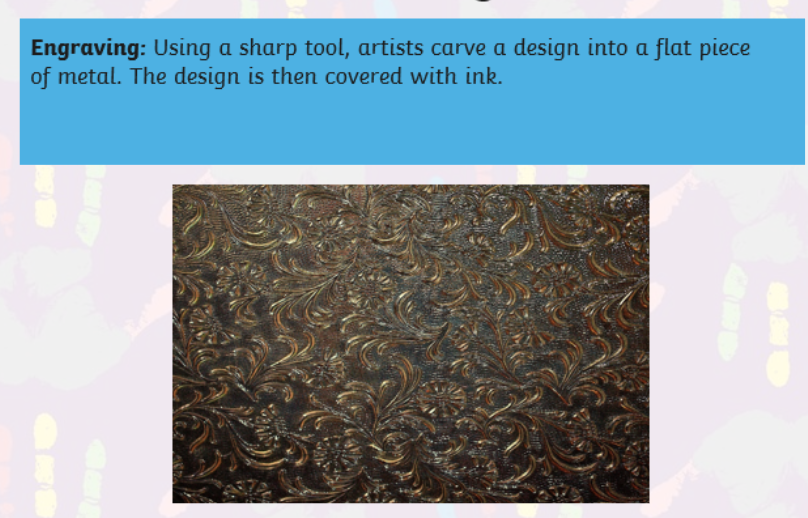 TBAT: print with a foam board tile to create a pattern .
Thursday 6th February 2025
Art
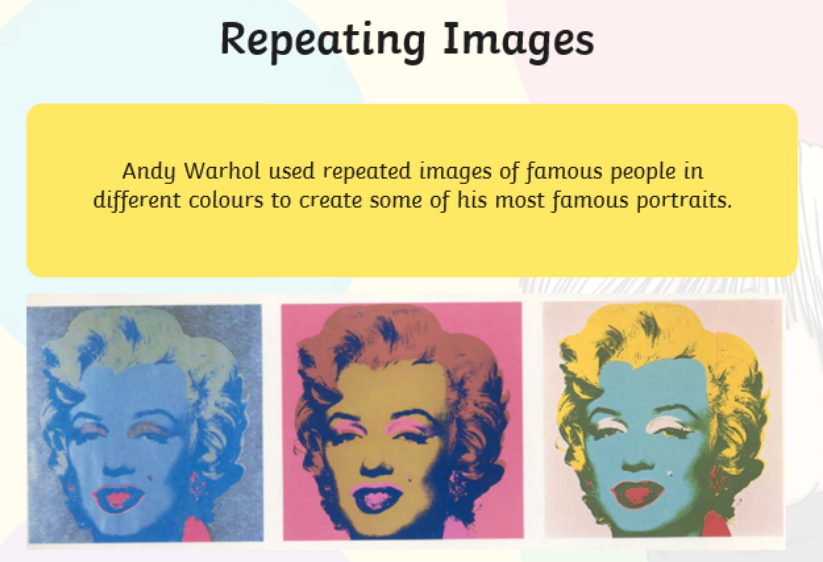 A famous artist called Andy Warhol used prints to create pieces of art.
What do you notice?How could you recreate this using your tile?
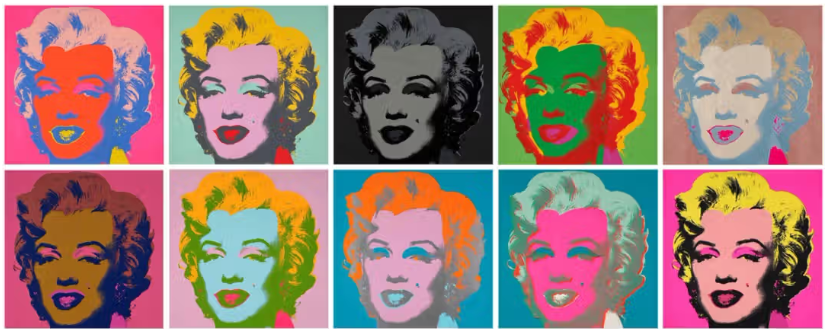 TBAT: print with a foam board tile to create a pattern .
Thursday 6th January 2025
Art- Let's explore!
Cover the tile in a thin coat of paint.
Gently press the tile onto the paper.
Choose another colour, and re- paint the tile. 
Experiment with different patterns and colour combinations.
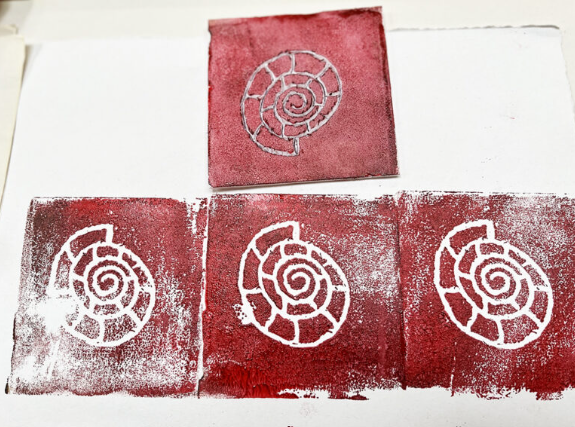